Муниципальное бюджетное дошкольное образовательное учреждение детский сад №37 «Колокольчик»
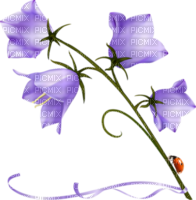 ОБЩЕЕ РОДИТЕЛЬСКОЕ СОБРАНИЕ
«Сотрудничество семьи и детского сада»
Повестка педагогического совета:
1.Итоги образовательной деятельности за 2021-2022 учебный год.
2.Дополнительные образовательные услуги в ДОУ в летний период .
3. Безопасность детей в летний период.
АНАЛИЗ ПЕДАГОГИЧЕСКОЙ ДЕЯТЕЛЬНОСТИ

Цель педагогического коллектива: Создание образовательной среды, соответствующей требованиям ФГОС ДО, ФОП ДО,ФАОП ДО обеспечивающей право каждого ребенка на получение качественного дошкольного образования, полноценное развитие как основы успешной социализации и самореализации в условиях интеграции усилий семьи и детского сада.

Задачи:
Модернизация содержания и технологий  дошкольного образования в соответствии с требованиями ФГОС ДО, ФОП ДО, ФАОП ДО и приоритетными направлениями системы образования города.
Повышение профессионального мастерства педагогов.
Вовлечение родителей в образовательный процесс, обеспечивающий их активное участие в личностном развитии.
1.1. Образовательная деятельность с детьми раннего возраста
Создание образовательной среды и совершенствование педагогических технологий, методов, форм  работы с детьми раннего возраста от 1 года до 3 лет.
1.2. Нравственно-патриотическое воспитание
1.2.1 Активное внедрение и реализация во всех группах с 2 до 8 лет  технологий программы «Юный патриот», «Истоки», в группах старшего дошкольного возраста технологий программы «Наследие Югры: на пути к истокам».
1.2.2. Активное внедрение и реализация в группах компенсирующей направленности технологий программы «Моя Югра, край в котором я живу».
1.3. Поликультурное воспитание
Разработка и внедрение проекта « Мы разные, но мы вместе»
Перспективы деятельности на 2024 – 2025 учебный год 
Разработка методических материалов для  педагогов по формированию у дошкольников знаний и представлений о многообразии национальностей народов, проживающих на территории России (конспекты мероприятий, видео и медиа материалы, образовательные  проекты, презентации).
Проведение семинара, лекций с приглашением работников муниципального бюджетного учреждения культуры «Сургутского краеведческого музея».
Организация  конкурса образовательных проектов на тему  «Культура и традиции народов, проживающих на территории России».
2.  Повышение профессионального мастерства педагогов
2.1. Поликультурная грамотность
2.1.1. Формирование у педагогов знаний о культурах и традициях народов, проживающих на территории РФ.
 - Кейс художественной и публицистической литературы по теме «Культурные традиции народов России»
 - Кейс наглядного демонстрационных материалов об особенностях культуры и традициях народов, проживающих на территории РФ.

2.2. Наставничество 
2.2.1. Разработать и реализовать план (комплекс мероприятий) методического сопровождения наставнической деятельности.
Положение о наставничестве в МБДОУ №37 «Колокольчик».
Кейс с нормативно-правовыми документами федерального, регионального, муниципального уровней по вопросам введения профессионального стандарта. 
Составлен банк данных о потенциальных наставниках из числа педагогов ДОУ.
Составлен комплект диагностического инструментария, позволяющего выявить профессиональные
затруднения педагогов.

2.3. Повышение качества организации и проведения занятий с детьми
2.3.1. Повышение  методической компетентности педагогов.
2.3.2. Активное использование недирективной (партнерская позиция взрослого к ребенку)  помощи и поддержка детской инициативы и самостоятельности в разных видах деятельности
- Групповые консультации.
- Разработана модель организации и проведения занятий.
3.  Вовлечение родителей в образовательный процесс, обеспечивающий их активное участие в личностном развитии
3.1. Сформировать положительную мотивацию педагогов и родителей к овладению поликультурной грамотностью.
3.2. Вовлечение  родителей в образовательную деятельность в рамках программ «Моя Югра»,  «Социокультурные истоки», «Юный патриот».
3.3. Проектная деятельность, встречи с интересными людьми, семейные конкурсы, конкурсы рисунков, поделок.
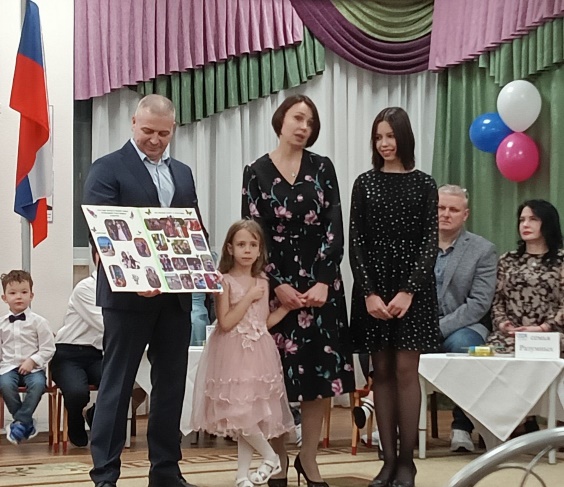 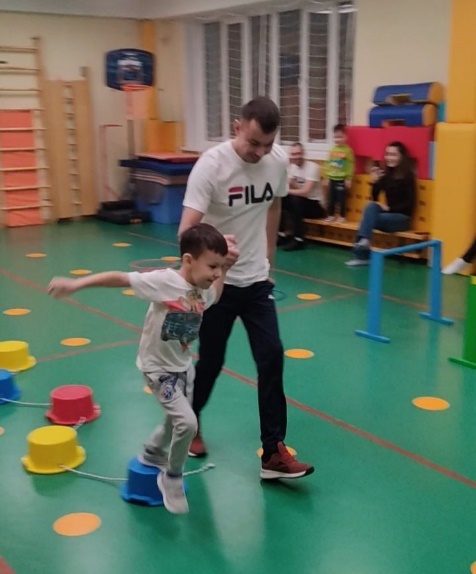 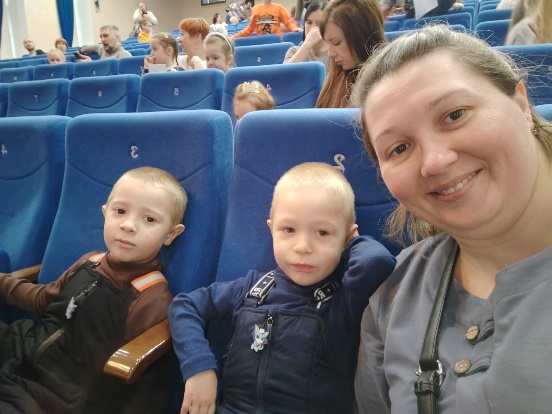 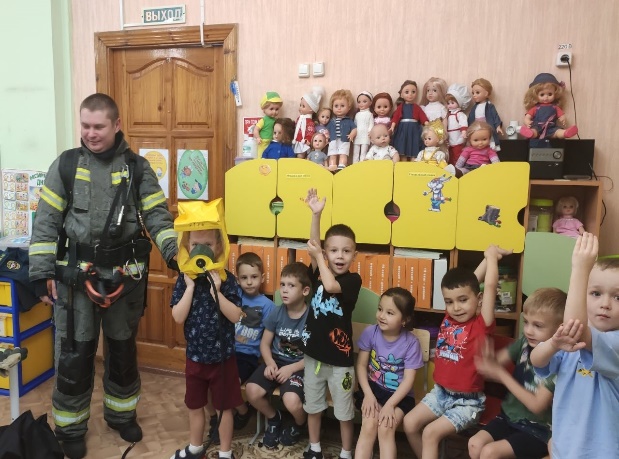 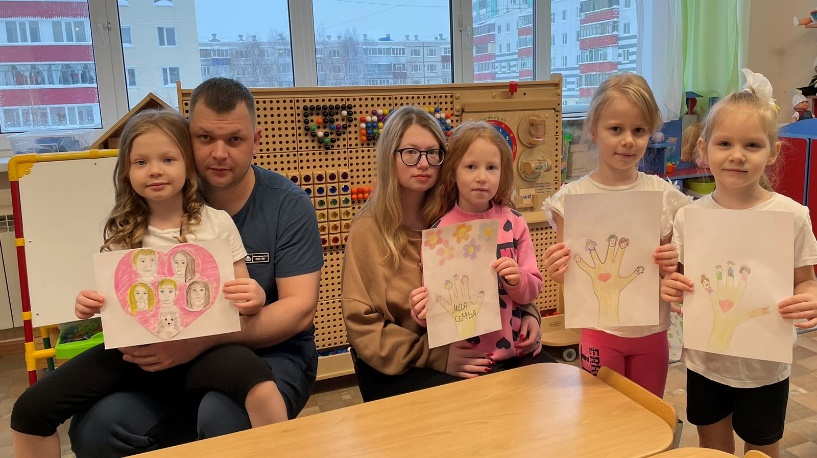 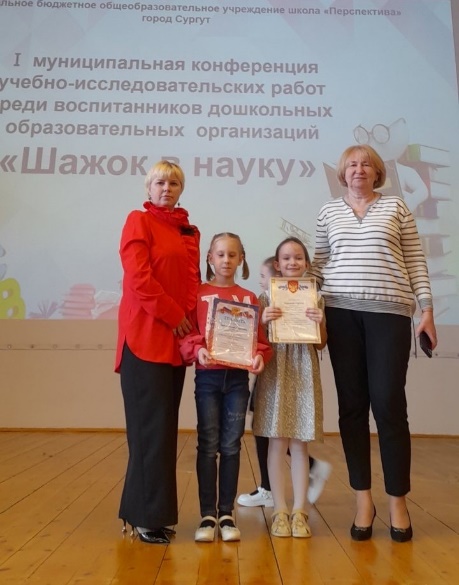 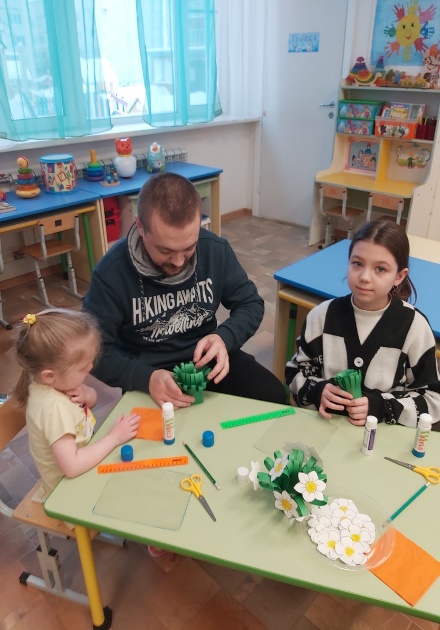 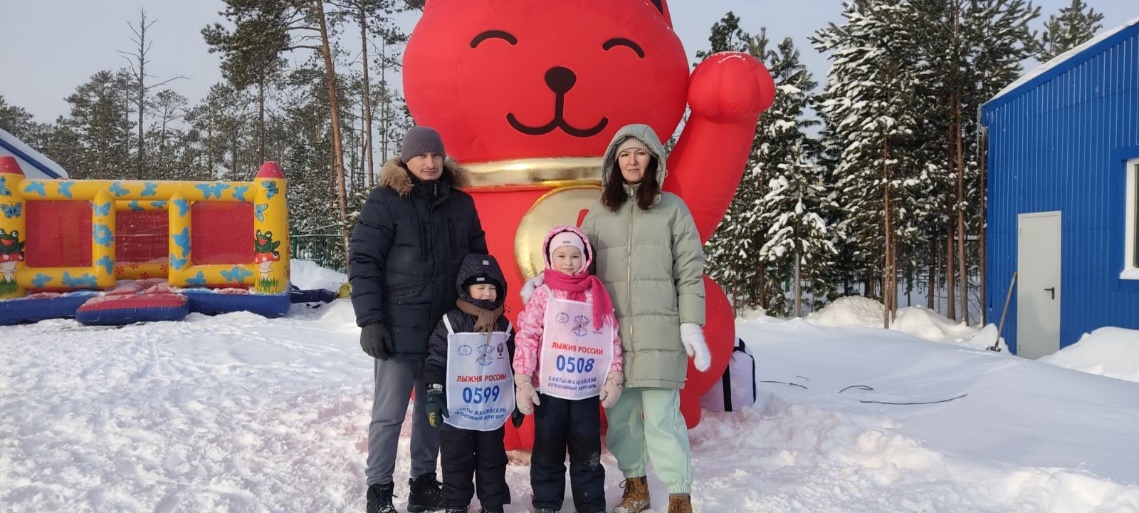 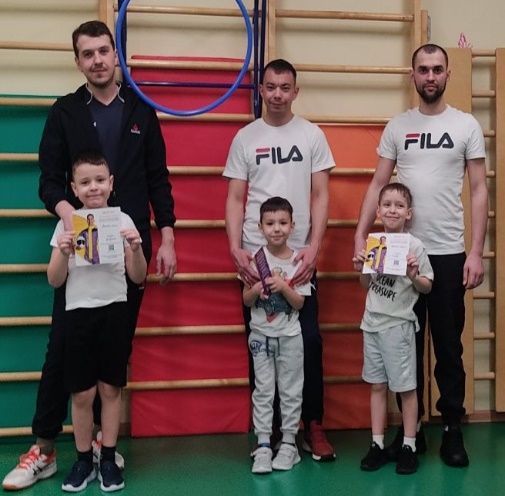 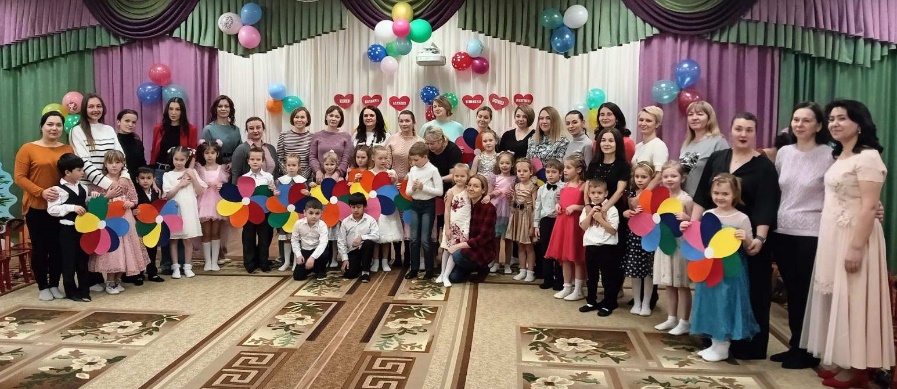 Готовность к школьному обучению
Освоение основной образовательной программы дошкольного образования выпускниками групп старшего дошкольного возраста (6-7 лет)
Освоение адаптированной образовательной программы дошкольного образования выпускниками групп старшего дошкольного возраста (6-7 лет)
Результаты работы учителей-логопедов с воспитанниками 6-7 лет
2.Дополнительные образовательные услуги в ДОУ в летний период .
ДОП услуги в летний период
Безопасность детей в летний период
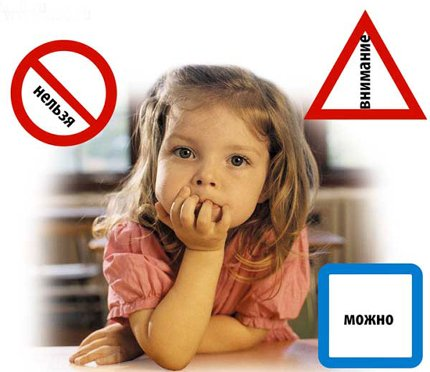 Общие правила безопасности детей в летний период
     К сожалению, опасности подстерегают детей не только в местах отдыха, но и на детской площадке, на дороге, в общественных местах. Однако следование рекомендациям поможет снизить риски:
- Для ребенка обязательным является ношение головного убора на улице для предотвращения теплового или солнечного удара.
- Приучите детей всегда мыть руки перед употреблением пищи. 
- Поскольку на лето приходится пик пищевых отравлений и заболеваний энтеровирусными инфекциями, следите за свежестью продуктов, всегда мойте овощи и фрукты перед употреблением.
Обязательно учите ребенка переходу по светофору, расскажите об опасности, которую несет автомобиль.
- Расскажите детям о том, как правильно себя вести на детской площадке, в частности, катанию на качелях. К ним нужно подходить сбоку; садиться и вставать, дождавшись полной остановки; крепко держаться при катании.
- Важно научить и правилам пожарной безопасности в летний период. Не позволяйте разводить костры без присутствия взрослых. Поясните опасность огненной стихии в быстром распространении на соседние объекты.
- Соблюдайте питьевой режим, чтобы не допустить обезвоживания. Давайте ребенку очищенную природную воду без газа.
- Если ваше чадо катается на велосипеде или роликах, приобретите ему защитный шлем, налокотники и наколенники.
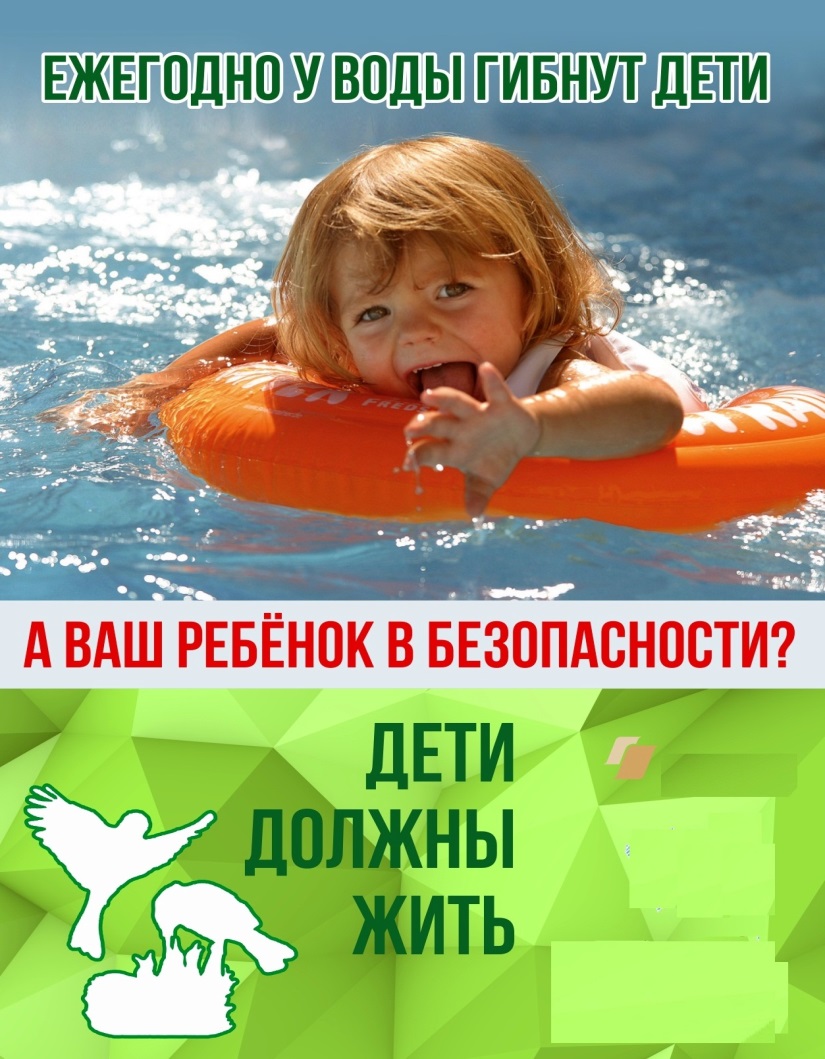 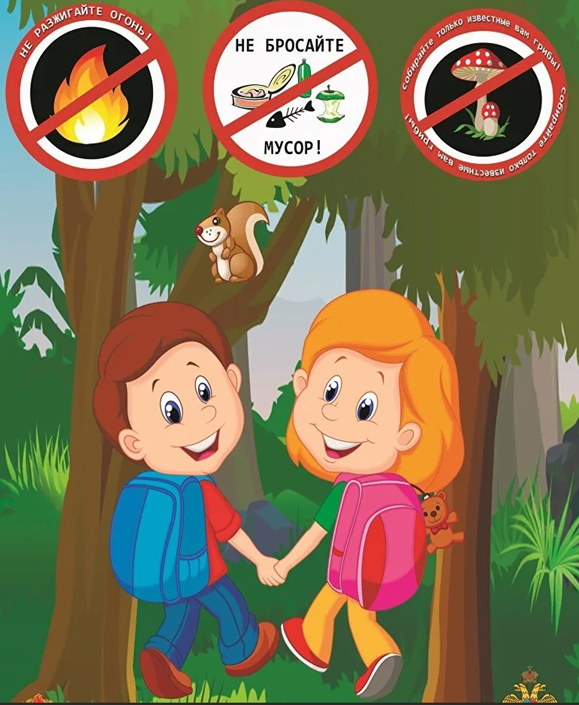 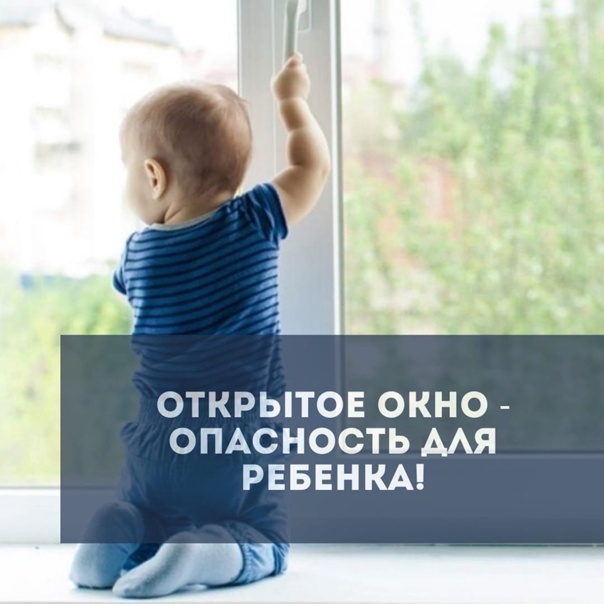 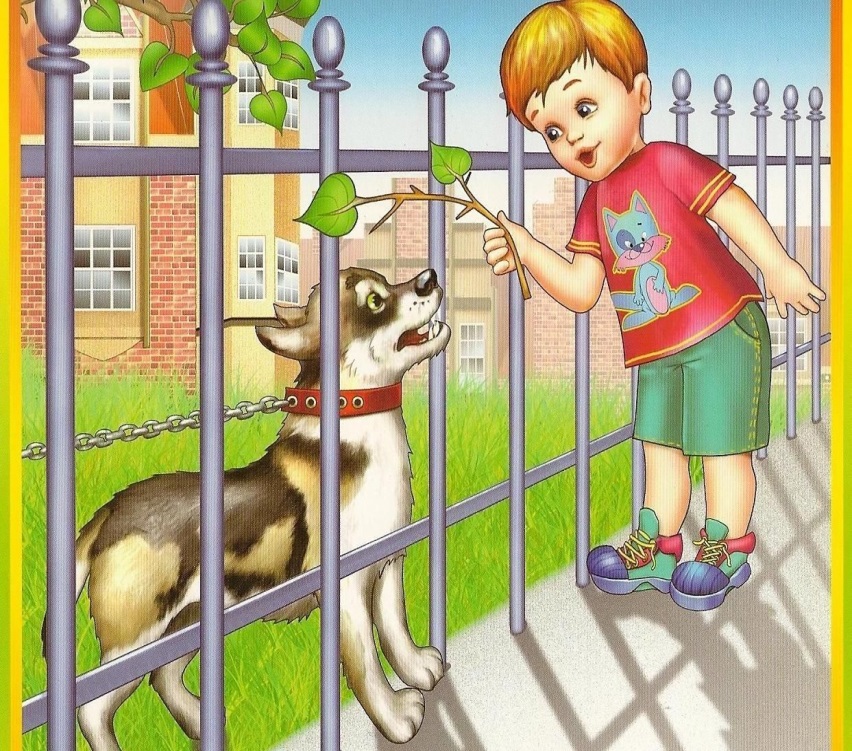 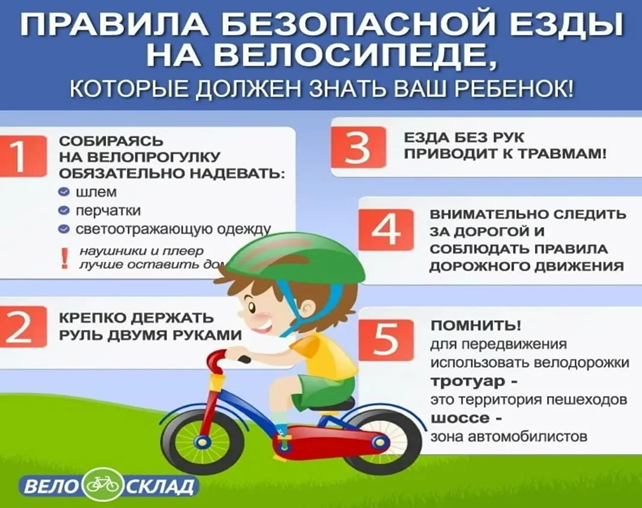 Уважаемые родители!

     Мы надеемся, что данный материал поможет вам сформировать и закрепить у своих детей опыт безопасного поведения, который поможет им предвидеть опасности и по возможности избегать их.
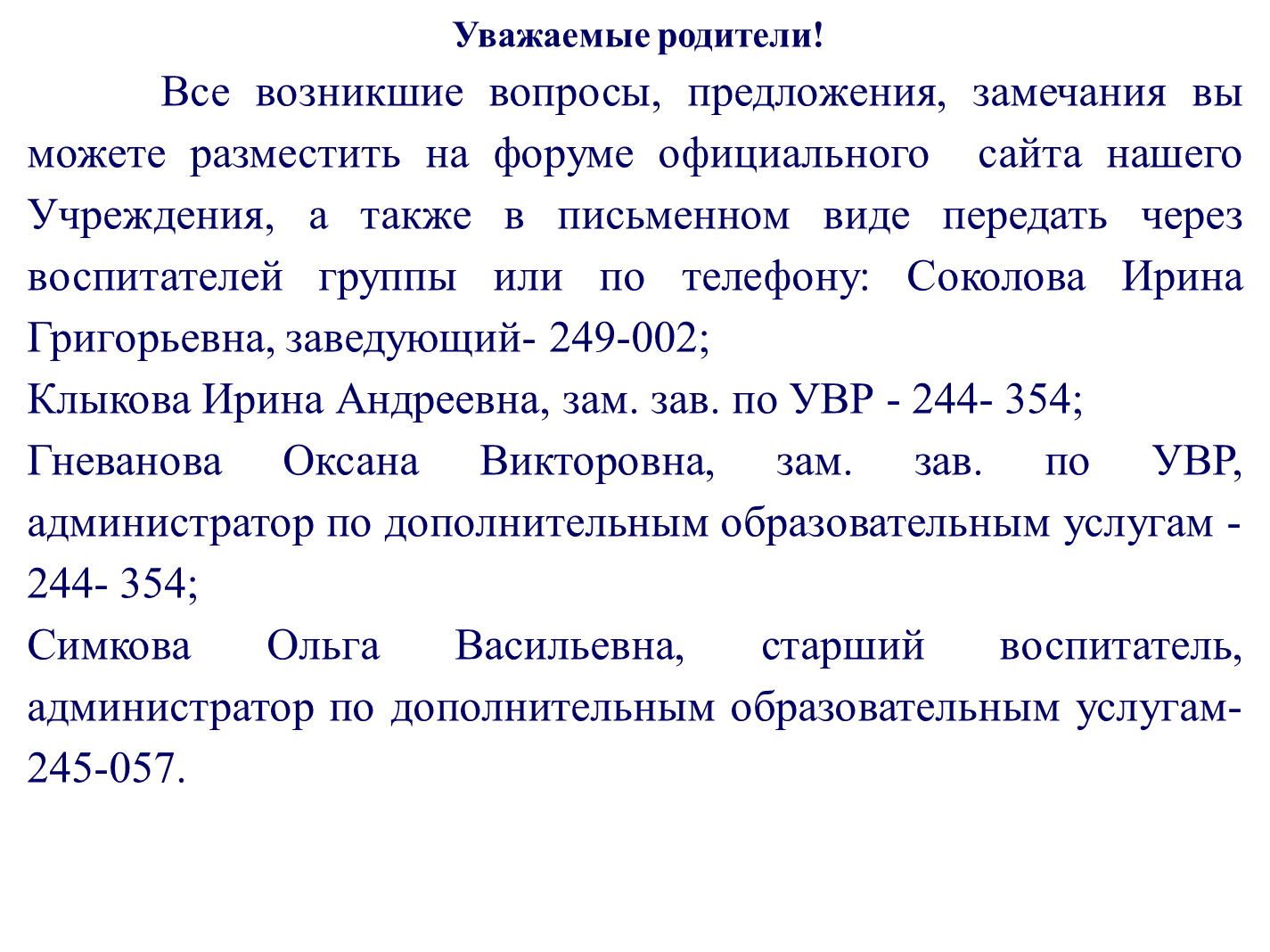